Mardi 28 avril
Lundi 27 avril
Ce Gudule ! Il a encore fait 5 erreurs dans sa dictée ! Recopie-la en corrigeant les erreurs.
Les cygnes ont ainsi trouvé leur refuge hivernal qu’ils ont aussitôt envahis et emplit de leurs cris. quand ils auront récupérer toutes leur forces, ils partirons à la recherche de leur nourriture. 

Complète les participes passés.
Julie a délivré__ Maude et Abby.
Luna et Alison avaient été capturé__ par la sorcière.
Antoine et Tristan se sont sauvé__ tout seuls.

Repère le sujet, les compléments circonstanciels, les COD, les COI et les compléments du nom.
Dimanche, Anthony a acheté des patins à roulettes.
Adam a offert un bracelet en argent à Olivia.
La mère de Baptiste prépare un gâteau dans la cuisine.
Transpose le texte en utilisant le passé composé ou l’imparfait.
Nous sommes en train de faire nos exercices. Soudain, le prof de maths avance dans l’allée et scrute les tables. Il s’arrête et demande à Kim de lui donner son cahier. 

Poésie : apprends la strophe 1

Pose et calcule les opérations :
222 : 9
9,37 x 11,8
3921,42 - 124,646
Fais la somme des trois résultats et décode-la. Quel prénom trouves-tu ?




Problème (sans calculatrice)
Mme Trifon prépare des brochettes de bonbons. Elle utilise 8 bonbons par brochette. Elle dispose de 275 bonbons. Combien de brochettes peut-elle préparer ?
Ce Gudule ! Il a encore fait 5 erreurs dans sa dictée ! Recopie-la en corrigeant les erreurs.
Les cygnes sauvage ont volé toute la nuit. A l’aube, ils on tournoyer au-dessus des étangs gelés que la neige a recouvert d’une épaisse couche blanche.

Complète les participes passés.
Nolan et Louis ne sont pas passé_ par ici.
Olivia a rangé__ ses outils. 
Les jouets de Mika ne sont pas abimé__.

Poésie
Copie Naissances.

Naissances	de Marc AlynLe ciel retient son souffle à chaque vie qui prend.Pour lui, toute naissance est un évènement:Une étoile, un enfant, un faon, un éléphant,Baleine, écureuil, fleur, girafe ou froment.Tout retentit, sans fin dans l'univers immense,Et l'agneau étonné qui sur la paille danse,S'essayant à marcher pour la première fois,Compte autant que l'ainé dans le berceau des bois.Les anges, ce matin, comme des chats ronronnent,Se racontant, joyeux, la belle information:Sur la Terre, là-bas, pareille à une pomme,Près d'un ruisseau sans nom est né un hanneton.
Pose et calcule les opérations :
239 : 5
8,7 x 25,8
50357,34 – 210,18
Fais la somme des trois résultats et décode-la. Quel prénom trouves-tu ? 





Problème (sans calculatrice)
Un meunier partage sa farine en 5 sacs de même poids. Il a 139 kg de farine à partager. Combien chaque sac pèsera-t-il ?
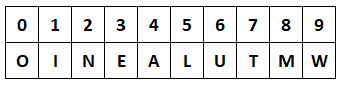 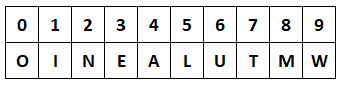 Jeudi 30 avril
Mercredi 29 avril
Ce Gudule ! Il a encore fait 5 erreurs dans sa dictée ! Recopie-la en corrigeant les erreurs.
Aussi ne sommes-nous pas étonné aujourd’hui de rencontrer tous ses bateaux échoués. Chaque marins se rappelle ces pêches miraculeuse au cours desquelles il sortait des centaines de langoustes ou de crabe.

Complète les participes passés.
Maxence et Charlotte ont pos__ des carreaux dans la cuisine.
Ces affiches ont été pos__ à l’envers.
Léa a pos__ une carafe d’eau sur la table.

Recopie les mots soulignés et indique leur nature :
Là-bas, tout est neuf et tout est sauvage. Libre continent sans grillage. Ici, nos rêves sont étroits.

Verte, Lis jusqu’à la fin.

Réponds aux questions en faisant une phrase.
1) Que montre le miroir liquide ?
2) Pourquoi le père de Verte veut-il rencontrer Ursule ?

Vrai ou faux.
1) Le père de Verte est aussi le père de Soufi.
2) Soufi emmène Verte voir son père.
3) Ursule refuse que Verte voit son père.

Pose et calcule les opérations :
709 : 8
7,8 x 20,6
20493,29 - 200,59
Fais la somme des trois résultats et décode-la. Quel prénom trouves-tu ?





Problème (sans calculatrice)
Pour la fête du village, 680 invités sont attendus. Ils sont assis à des tables de 9 personnes.
Combien de tables sont nécessaires pour assoir tout le monde ?
Ce Gudule ! Il a encore fait 5 erreurs dans sa dictée ! Recopie-la en corrigeant les erreurs.
Ces casiers, désormais inutile, qui s’empilent sur les quais révèle que l’ile à trop exploité s’est fonds marins connus pour la variétée de ses crustacés.

Complète les participes passés.
Chloé n’ose pas avouer la bêtise qu’elle a fai__.
Lucas et Evan ont fai__ de fabuleux voyages.
Méline va écrire un livre sur les voyages qu’elle a fai__.

Rédaction :  J’ai construit une fusée.

Pose et calcule les opérations :
815 : 9
7,22 x 29,7
71667,55 - 142,534
Fais la somme des trois résultats et décode-la. Quel prénom trouves-tu ?





Problème (sans calculatrice)
M. Roba coupe un ruban de 119 cm en 5 parties égales. Combien mesure chaque partie ?
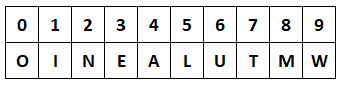 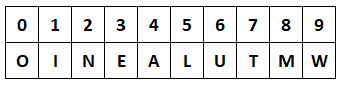